正向管教
學校:OO高國中(小)
主講者:OOO主任
法規
教育基本法第8條
學校訂定教師輔導與
管教學生辦法注意事項
教師一般管教措施(1/2)
適當之正向管教措施。
口頭糾正。
調整座位。
要求口頭道歉或書面自省。
列入日常生活表現紀錄。
通知監護權人，協請處理。
要求完成未完成之作業或工作。
適當增加作業或工作。
要求課餘從事可達成管教目的之公共服務（如   學生破壞環境清潔，罰其打掃環境）。
教師一般管教措施(2/2)
取消參加正式課程以外之活動。
經監護權人同意後，留置學生於課後輔導或參 加輔導課程。
要求靜坐反省。
要求站立反省。但每次不得超過一堂課，每日 累計不得超過兩小時。
在教學場所一隅，暫時讓學生與其他同學保持 適當距離，並以兩堂課為限。
經其他教師同意，於行為當日，暫時轉送其他班級學習。
依該校學生獎懲規定及法定程序，予以書面懲處。
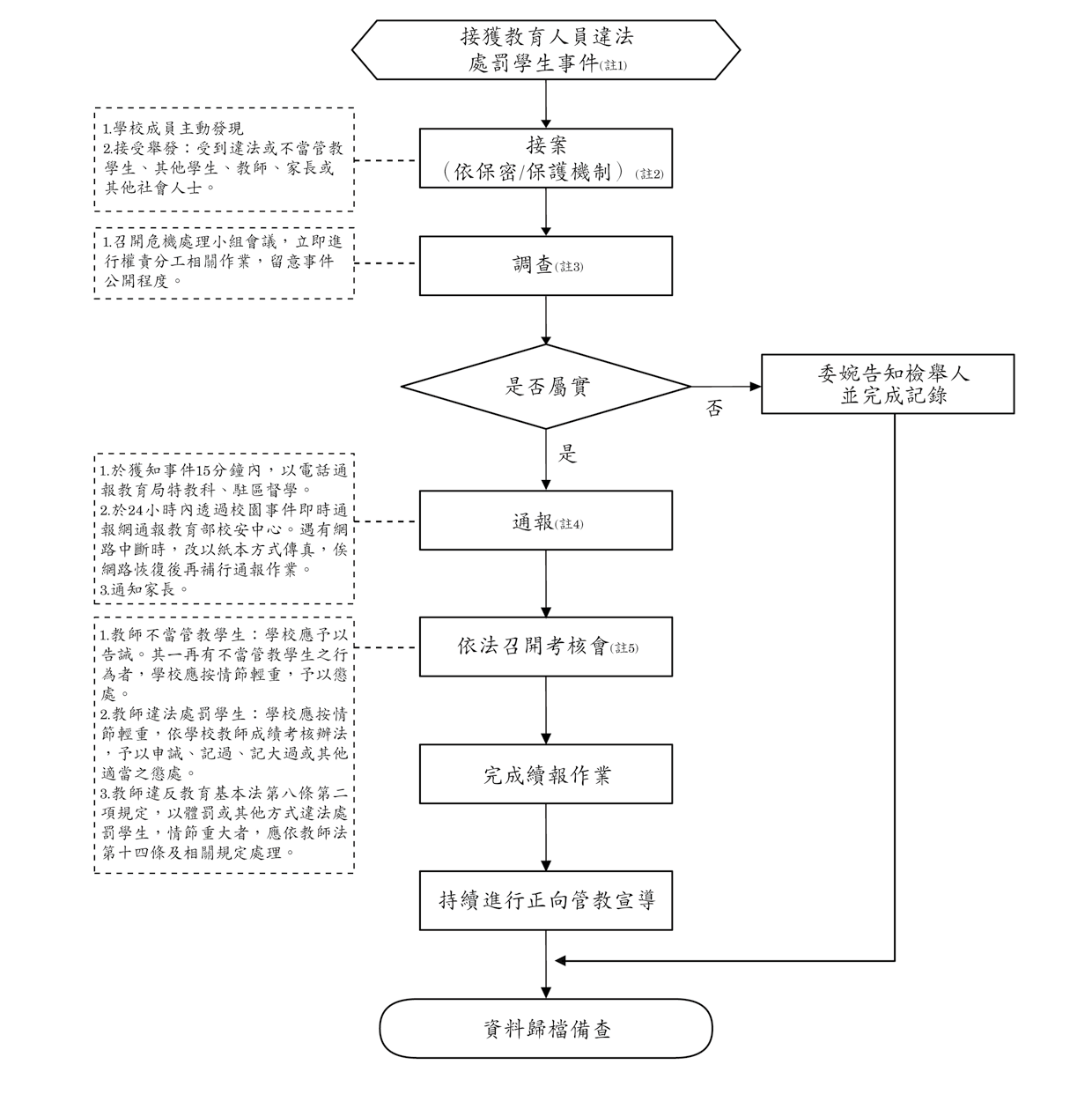 不當管教及違法處罰處理流程
不當管教範疇
認定原則
管教手段與目的，兩者間應達成教育意義連結。
如:遲到罰跑操場、     未帶聯絡簿或作業未交罰開合跳等。

經學生或家長授意者，仍屬教師不當管教。
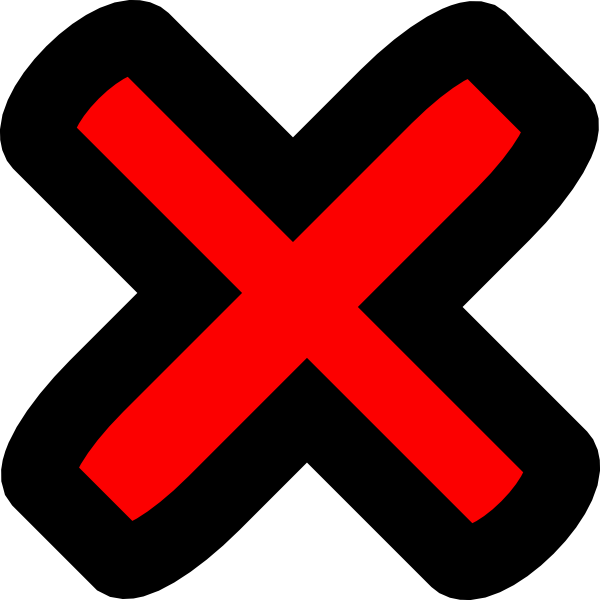 手段與目的無關
不當管教之行為係屬客觀事實認定
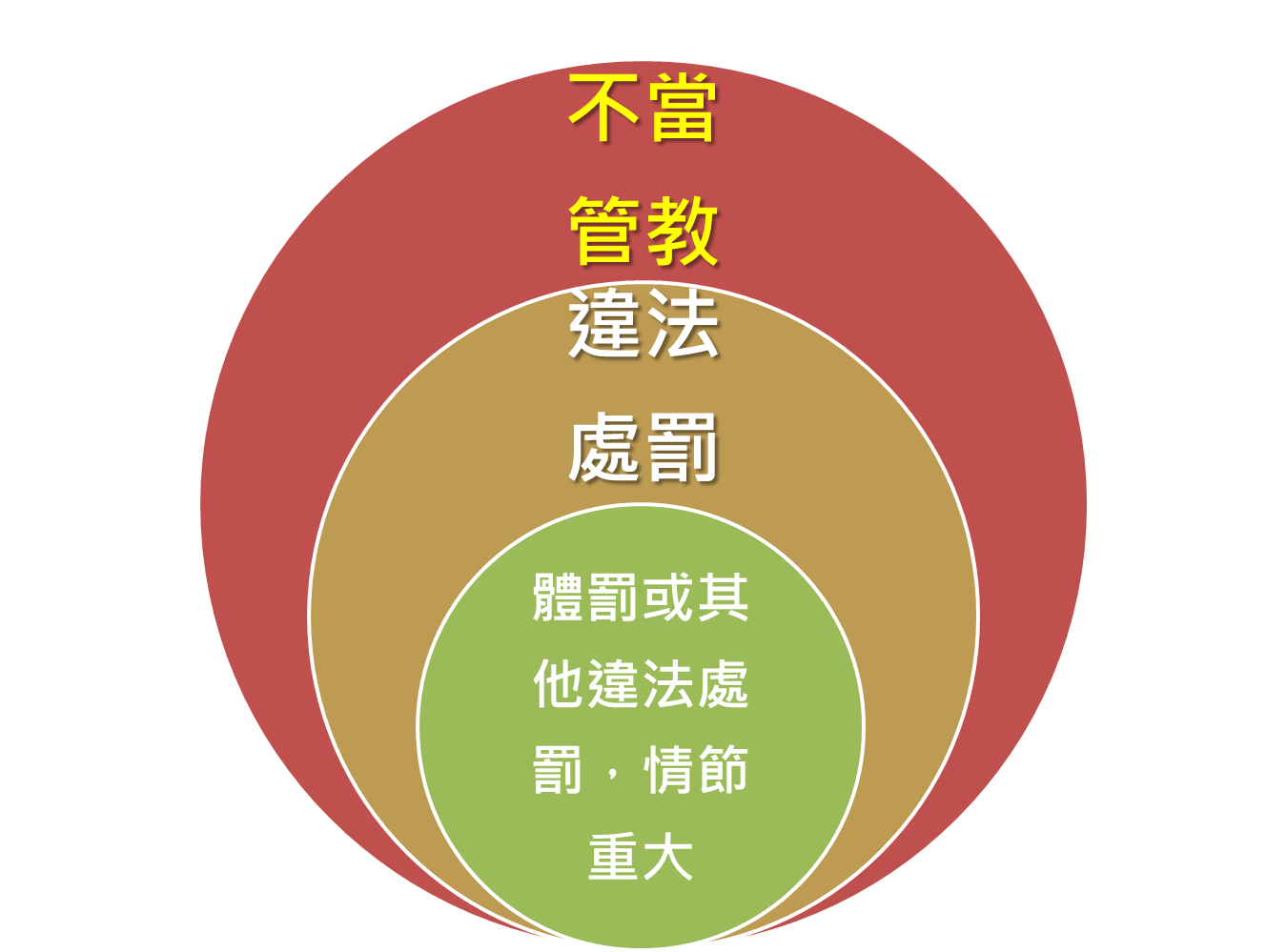 不當管教
教師有不當管教學生之行為者，學校應予以告誡。其一再有不當管教學生之行為者，學校應按情節輕重，予以懲處。
經查證後，有不當管教具體事證者，至少(1)予以告誡(2)視情節輕重，併帶2個月正向管教行為改     善計畫。(措施)
摘自學校訂定教師輔導與管教學生辦法注意事項第42條。
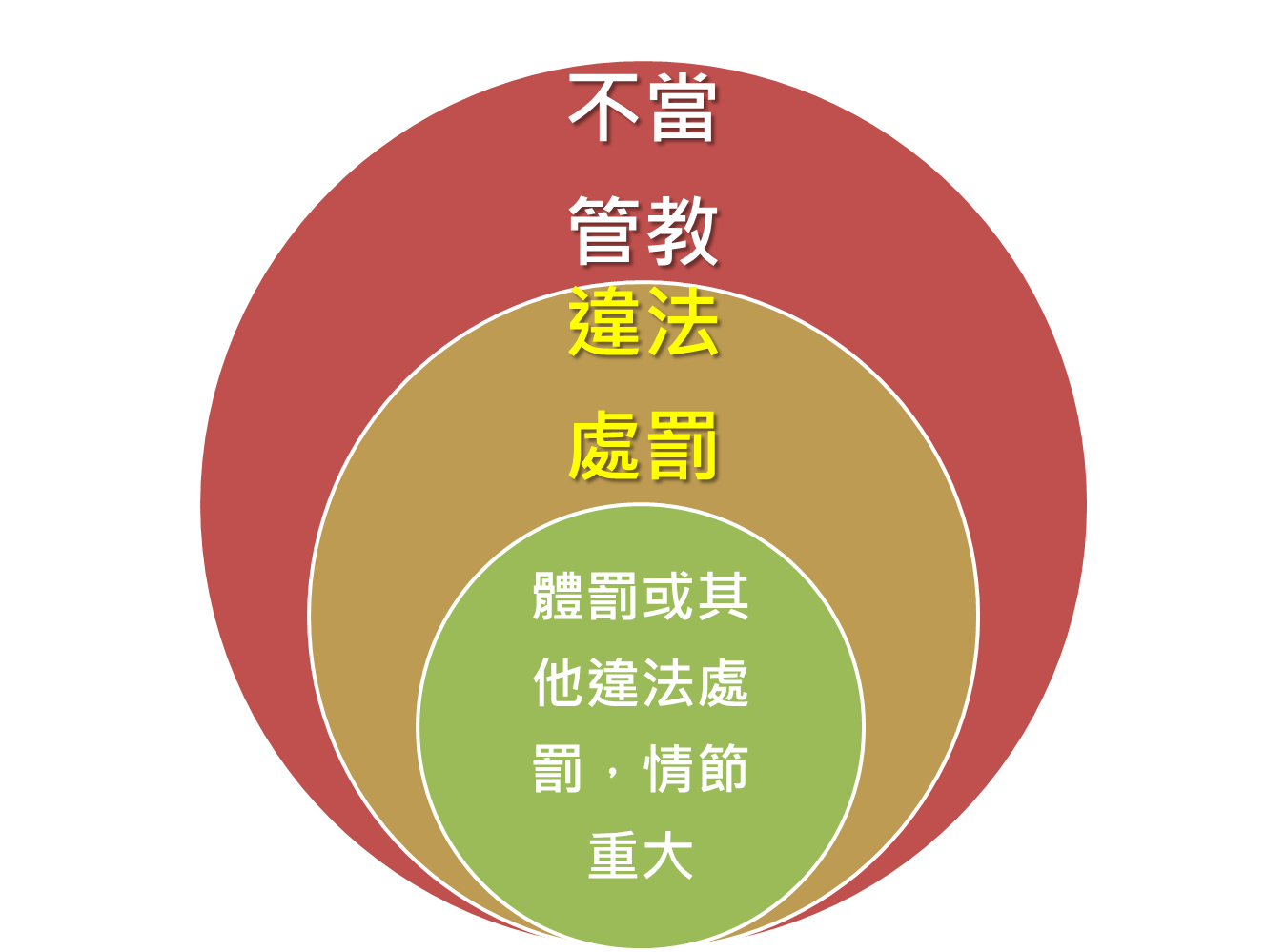 違法處罰
教師有違法處罰學生之行為者，學校應按情節輕重，依相關學校教師成績考核辦法或規定，予以申誡、記過、記大過或其他適當之懲處。
經查證後，有違法處罰具體事證者，至少(1)處以考核申誡以上(行政懲處)(2)併帶2個月正向管教行為改善計畫。(措施)
摘自學校訂定教師輔導與管教學生辦法注意事項第42條。
教師違法處罰措施參考表
摘自學校訂定教師輔導與管教學生辦法注意事項附表1
不能作
不當管教案例(1/2)
管教手段與目的未具教育意義連結
   ex:成績不佳罰開合跳
        作業未交罰跑操場
用器材或物品刻意觸及學生身體
   ex:用遙控器輕觸學生臉頰
作業未寫，罰學生跪寫
不能作
不當管教案例(2/2)
學生課堂上不當言論連坐處罰
   ex:因部分學生犯錯連坐處罰全班
學生或家長授意罰學生伏地挺身
服儀規定與學生獎懲(適用國高中)
各校須循民主參與及法定程序訂定服儀規定，且不得作為處罰之依據。
學校針對違反服儀規定之學生，得採取適當之輔導級管教措施如：正向管教措施、口頭糾正、列入平常生活表現紀錄、通知監護人協請處理、書面自省及靜坐反省、要求課餘從事可達管教目的之公共服務如：全校性服儀問卷調查。
學生獎懲辦法規定，帶回管教或大過以上之處分，須經學生獎懲委員會決議後方可執行（部分學校因未完備程序而被申訴）。
髮式(適用高國高中)
依據教育部「學校訂定教師輔導與管教學生辦法」第21點規定：「除為防止學生安全或防止疾病傳染所必要者外，學校不得限制學生髮式，或據以處罰，以維護…...」
（目前仍有學校以不燙不染不怪為依據，進而限制學生髮式，明顯與法令規定不符！）